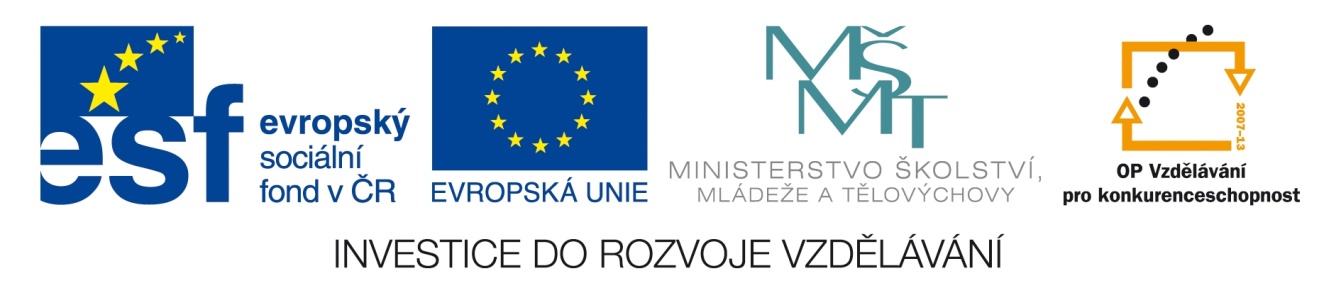 Registrační číslo projektu: CZ.1.07/1.1.38/02.0025
Název projektu: Modernizace výuky na ZŠ Slušovice, Fryšták, Kašava a Velehrad
Tento projekt je spolufinancován z Evropského sociálního fondu a státního rozpočtu České republiky.
GEOLOGICKÝ VÝVOJ     A STAVBA ČR
Př_161_Geologie_Geologický vývoj a stavba ČR
Autor: Mgr. Jiří Sukaný
Škola: Základní škola Velehrad, okres Uherské Hradiště, příspěvková organizace
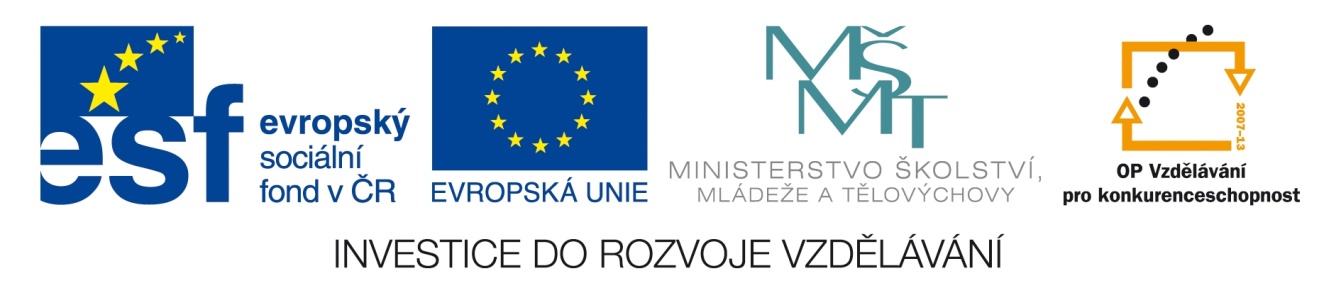 Anotace:
Digitální učební materiál je určen pro  seznámení, rozšíření, upevňování učiva o geologii ČR.
 Materiál rozvíjí, podporuje, vysvětluje znalosti o geologii ČR.
 Je určen pro předmět přírodopis 9. ročník
 Tento materiál vznikl ze zápisu autora jako doplňující materiál k učebnici: Černík, V., Martinec, Z., Vítek, J.,  Přírodopis 4 pro 9. ročník základní školy a nižší ročníky víceletých gymnázií, Bělehradská 47, 120 00 Praha 2: SPN, 1998, ISBN 80-7235-044-7
Geologický vývoj a stavba ČR
území ČR má pestrou geologickou stavbu

je výsledkem složitého vývoje a na malé ploše máme zastoupenu většinu geologických útvarů     a typů hornin

jsou vymezeny dvě základní geologické jednotky

Český masív

Západní Karpaty
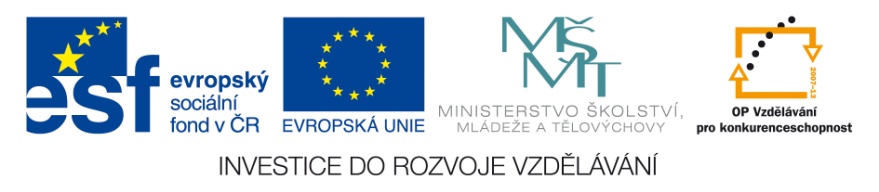 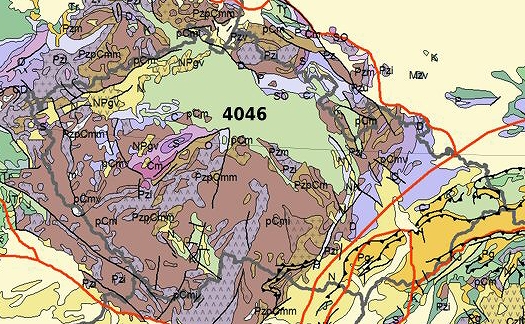 Červená linie odděluje Český masív     na západě a Západní Karpaty              na východě.
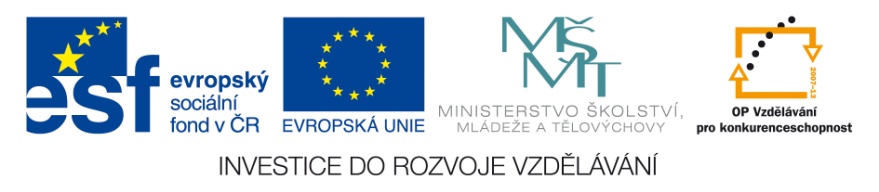 Hranice mezi jednotkami
Přibližný průběh se dá popsat dvěma způsoby.
pomocí geomorfologických jednotek

linie – Dyjskosvratecký úval, Vyškovská brána, Hornomoravský úval, Moravská brána, Hornoslezská pánev.

2. spojnicí tří měst – velmi zjednodušené
linie – Znojmo, Přerov, Ostrava
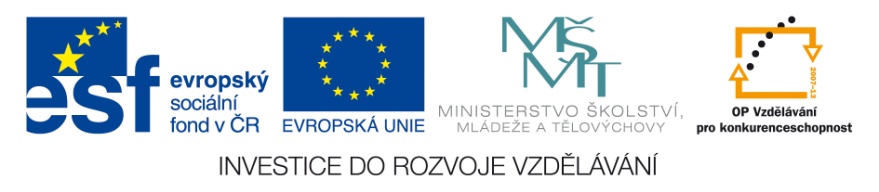 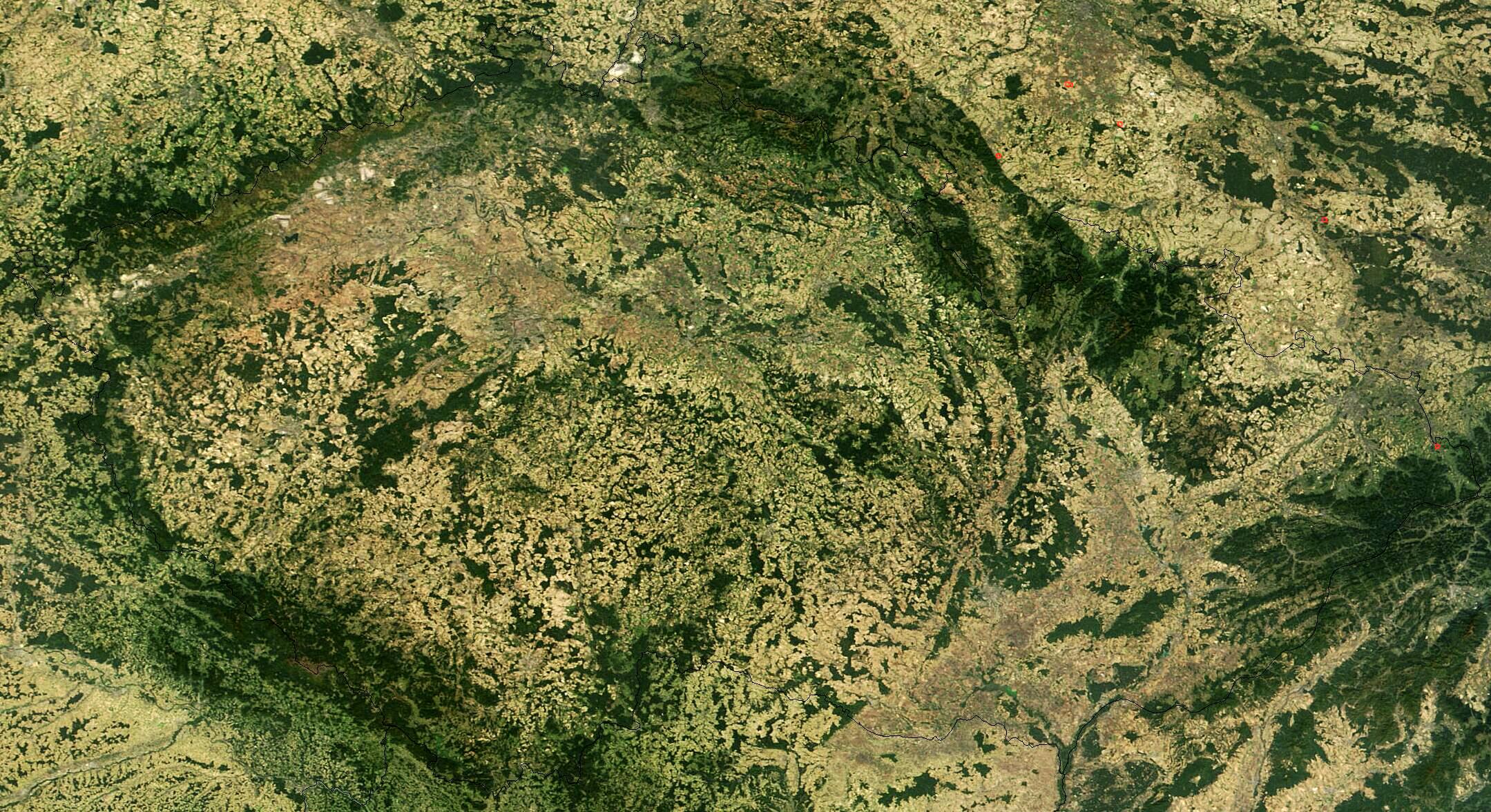 Hornoslezská pánev
Moravská brána
Hornomoravský úval
Vyškovská brána
Dyjskosvratecký
úval
, Vyškovská brána
, Hornomoravský úval,
Dyjskosvratecký úval
Hornoslezská pánev
Moravská brána,
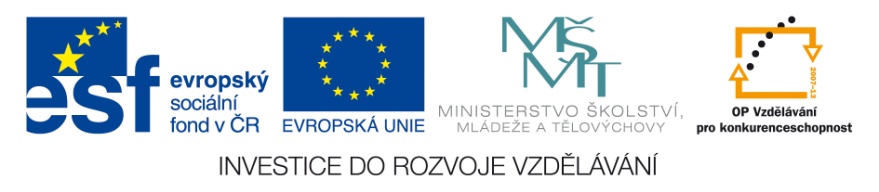 Český masiv
rozkládá se na území Čech, západní Moravy       a Slezska
v příhraničí přechází do Rakouska, Německa       a Polska
V prvohorách byl formovaný hercynským vrásněním
dlouze byl zarovnáván vnějšími geologickými ději – ploché horské hřbety
    
následně byly některé jeho části (zejména pohraničí) vyzdviženy alpinským vrásněním
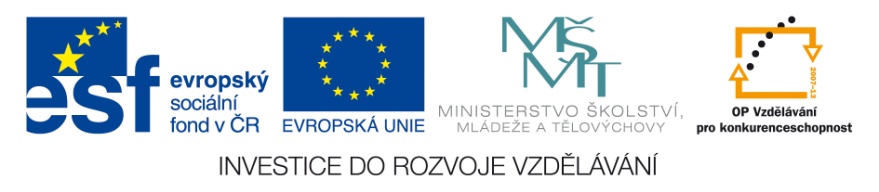 Západní Karpaty
tvoří východ Moravy
 podstatná část je na Slovensku a jihovýchodě Polska
 vznikly vyvrásněním mořských sedimentů         při alpinském vrásnění
 mladší, hluboce zaříznutá údolí – málo odolné sedimenty, málo skalních výchozů, na Slovensku ostré skalní štíty
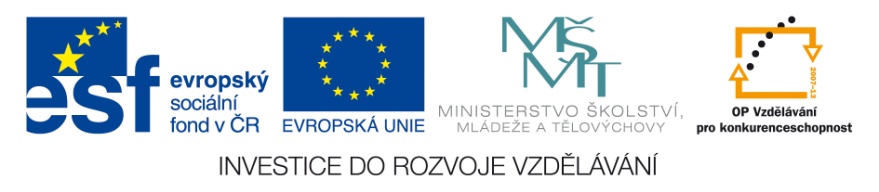 POUŽITÉ ZDROJE:
Europe geological map-en.jpg. In: Wikipedia: the free encyclopedia [online]. San Francisco (CA): Wikimedia Foundation, 2001-, 2010 [cit. 2013-07-09]. Výřez. Dostupné z: http://en.wikipedia.org/wiki/File:Europe_geological_map-en.jpg
Satellite image of Czech Republic in September 2003.jpg. In: Wikipedia: the free encyclopedia [online]. San Francisco (CA): Wikimedia Foundation, 2001-, 2005 [cit. 2013-07-09]. Dostupné z: Europe geological map-en.jpg. In: <i>Wikipedia: the free encyclopedia</i> [online]. San Francisco (CA): Wikimedia Foundation, 2001-, 2010 [cit. 2013-07-09]. Dostupné z: http://en.wikipedia.org/wiki/File:Europe_geological_map-en.jpg
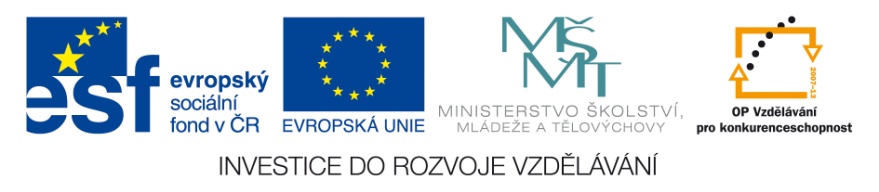